Exercises
Unit 3 & Unit 4
[Speaker Notes: Investors love earning a great rate of return and that's clear they don't like risk uncertainty. -The chance of losing a large portion of their money.
We said risk and return are the two most important dimensions in investment decision making. 
 
Therefore it is easy to understand why we must spend a good portion of time to learn how to measure and forecast a security risk.]
Q1 – Unit 3
You find a stock selling for $74.20 that has a dividend yield of 3.4 percent. What was the last quarterly dividend paid?
2
Exercises – Unit 3 & 4
Solution
Dividend yield is 3.4%, so annualized dividend is .034($74.20) = $2.52. 

This is four times the last quarterly dividend, 

$2.52/4 = $.63/share.
3
Exercises – Unit 3 & 4
Q2 – Unit 3
You purchase 10 call option contracts with a strike price of $75 and a premium of $3.85. If the stock price at expiration is $82, what is your dollar profit? What if the stock price is $72?
4
Exercises – Unit 3 & 4
Solution
Cost of contracts = $3.85 × 10 × 100 = $3,850
If the stock price is $82, the value is: ($82 – 75) × 10 × 100 = $7,000
Dollar return = $7,000 – 3,850 = $3,150

If the stock price is $72, the call is worthless, so the dollar return is –$3,850.
5
Exercises – Unit 3 & 4
Q3 – Unit 3
The contract size for platinum futures is 50 troy ounces. Suppose you need 300 troy ounces of platinum and the current futures price is $850 per ounce. How many contracts do you need to purchase? How much will you pay for your platinum? What is your dollar profit if platinum sells for $900 a troy ounce when the futures contract expires? What if the price is $800 at expiration?
6
Exercises – Unit 3 & 4
Solution
Contract to buy = 300/50 = 6
Purchase price = 6 × 50 × $850 = $225,000
P = $900: Gain = ($900– 850) × 6 × 50 = $15,000
P = $800: Gain = ($800 – 850) × 6 × 50 = –$15,000
7
Exercises – Unit 3 & 4
Q4 – Unit 3
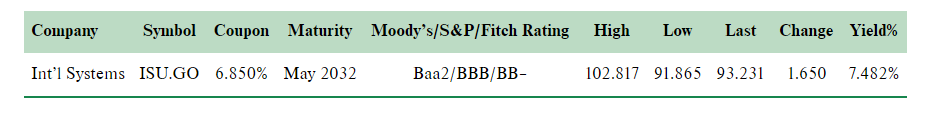 What is the yield to maturity of the bond? What is the current yield of the bond?

If you currently own 15 of the bonds, how much will you receive on the next coupon date?
8
Exercises – Unit 3 & 4
Solution
The YTM is given in the quote as 7.482%.
Price = (93.231 / 100)$1,000 = $932.31
Current yield = Annual coupon payment / Price = $68.50 / $932.31 = .07347, or 7.347%


Next payment = 15(.06850/2)($1,000) = $513.75
9
Exercises – Unit 3 & 4
Q5 – Unit 4
You invested $10,000 in a mutual fund at the beginning of the year when the NAV was $32.24. At the end of the year, the fund paid $.24 in short-term distributions and $.41 in long-term distributions. If the NAV of the fund at the end of the year was $35.23, what was your return for the year?
10
Exercises – Unit 3 & 4
Solution
($35.23 – 32.24 + .24 + .41)/$32.24 = .1129, or 11.29%
11
Exercises – Unit 3 & 4
Q6 – Unit 4
You purchased 2,000 shares in the New Pacific Growth Fund on January 2, 2019, at an offering price of $47.10 per share. 

The front-end load for this fund is 5 percent, and the back-end load for redemptions within one year is 2 percent. 

The underlying assets in this mutual fund appreciate (including reinvested dividends) by 8 percent during 2019, and you sell back your shares at the end of the year. 

If the operating expense ratio for the New Pacific Growth Fund is 1.95 percent, what is your total return from this investment? (Assume that the operating expense is netted against the fund’s return.) What do you conclude about the impact of fees in evaluating mutual fund performance?
12
Exercises – Unit 3 & 4
Solution
Initial NAV = $47.10(1 – .05) = $44.75
Final NAV = $44.75[1 + (.08 – .0195)] = $47.45
Sale proceeds per share = $47.45(1 – .02) = $46.50 ($46.51 if initial NAV rounded)
Total return = ($46.50 – 47.10)/$47.10 = –.0127, or –1.27% (–1.26% with initial NAV rounded)


You lost –1.27% even though the fund’s investments grew by 8%! The various fees and loads sharply reduced your return.
13
Exercises – Unit 3 & 4
Q7 – Unit 4
Suppose you just inherited $25,000 from your Aunt Louise. You have decided to invest in an S&P index fund, but you haven’t decided yet whether to use an ETF or a mutual fund. Suppose the ETF has an annual expense ratio of .09 percent, while the mutual fund charges .21 percent. The mutual fund has no load, but the ETF purchase would carry a $25 commission. Assuming this is a long-term holding and you are not concerned about being able to margin or short sell, which is the better approach?
14
Exercises – Unit 3 & 4
Solution
The cost of the ETF is ($25,000 × .0009) + $25 = $47.50
The cost of the mutual fund is $25,000 × .0021 = $52.50


Thus, the ETF is the better choice based on fees.
15
Exercises – Unit 3 & 4
Thanks!
16